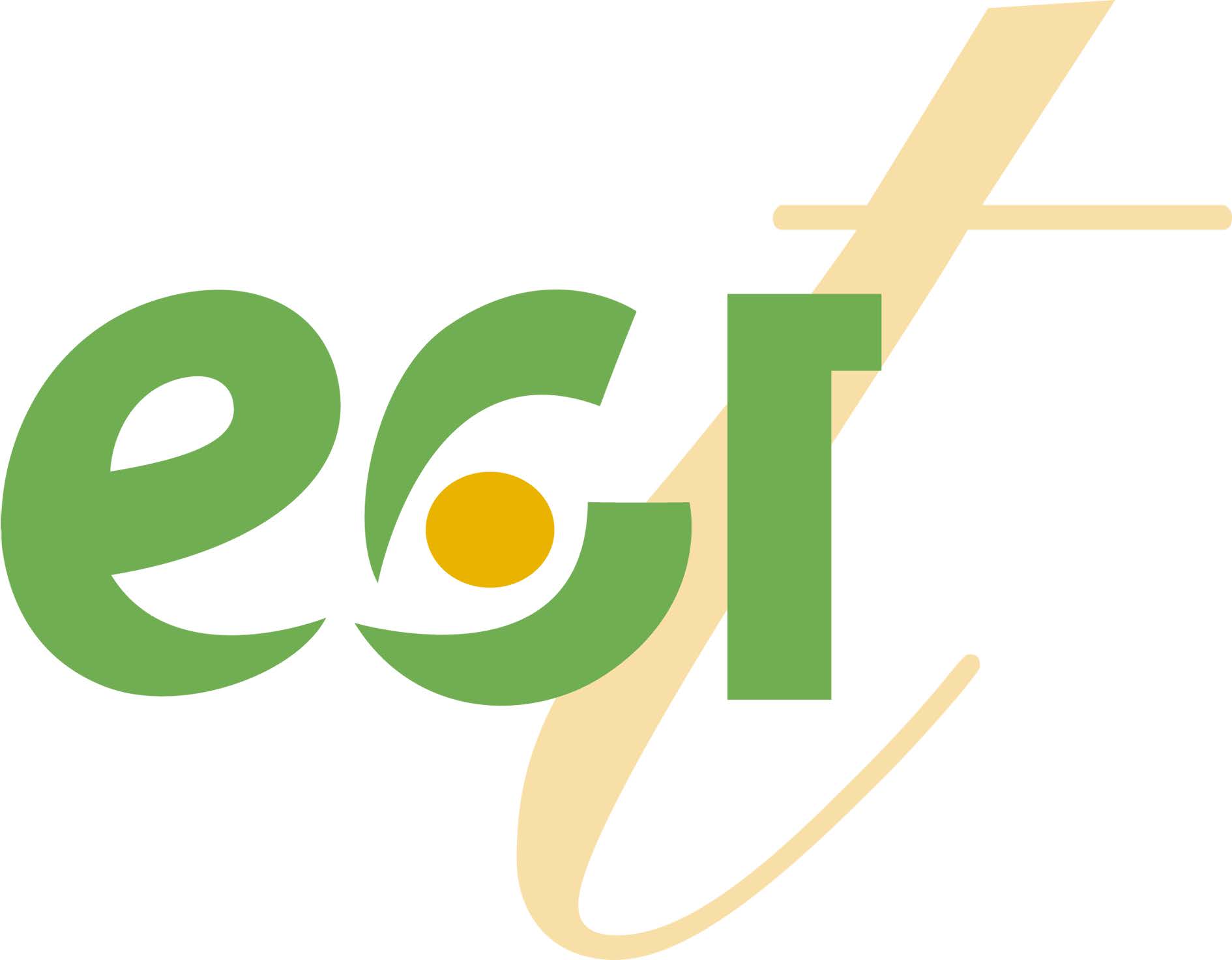 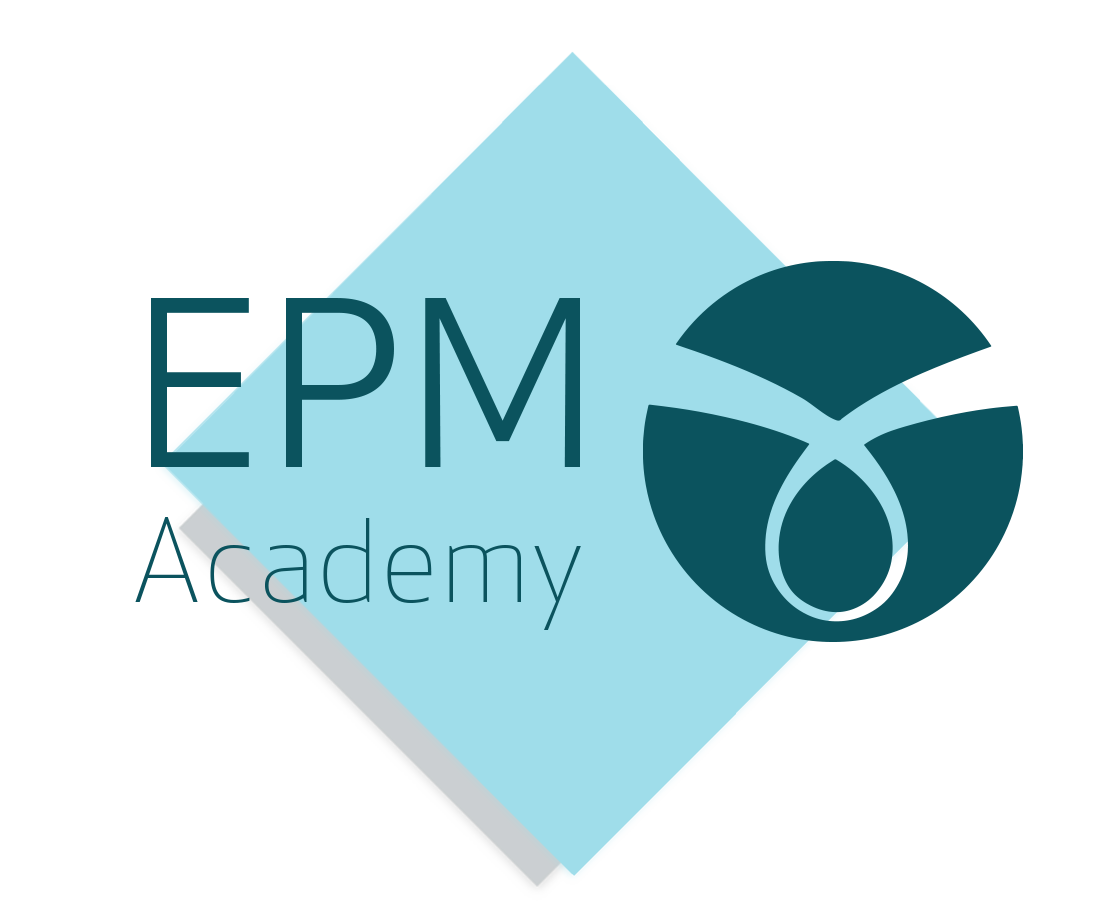 par l’entreprise, pour l’entreprise, dans l’entreprise
Avec le soutien de
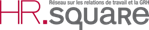 DRH : enjeux et perspectives de l’évolution d’une professionMardi 25 juin 2019 de 8h30 à 13hAula Magna, Louvain House - Louvain-la-Neuve
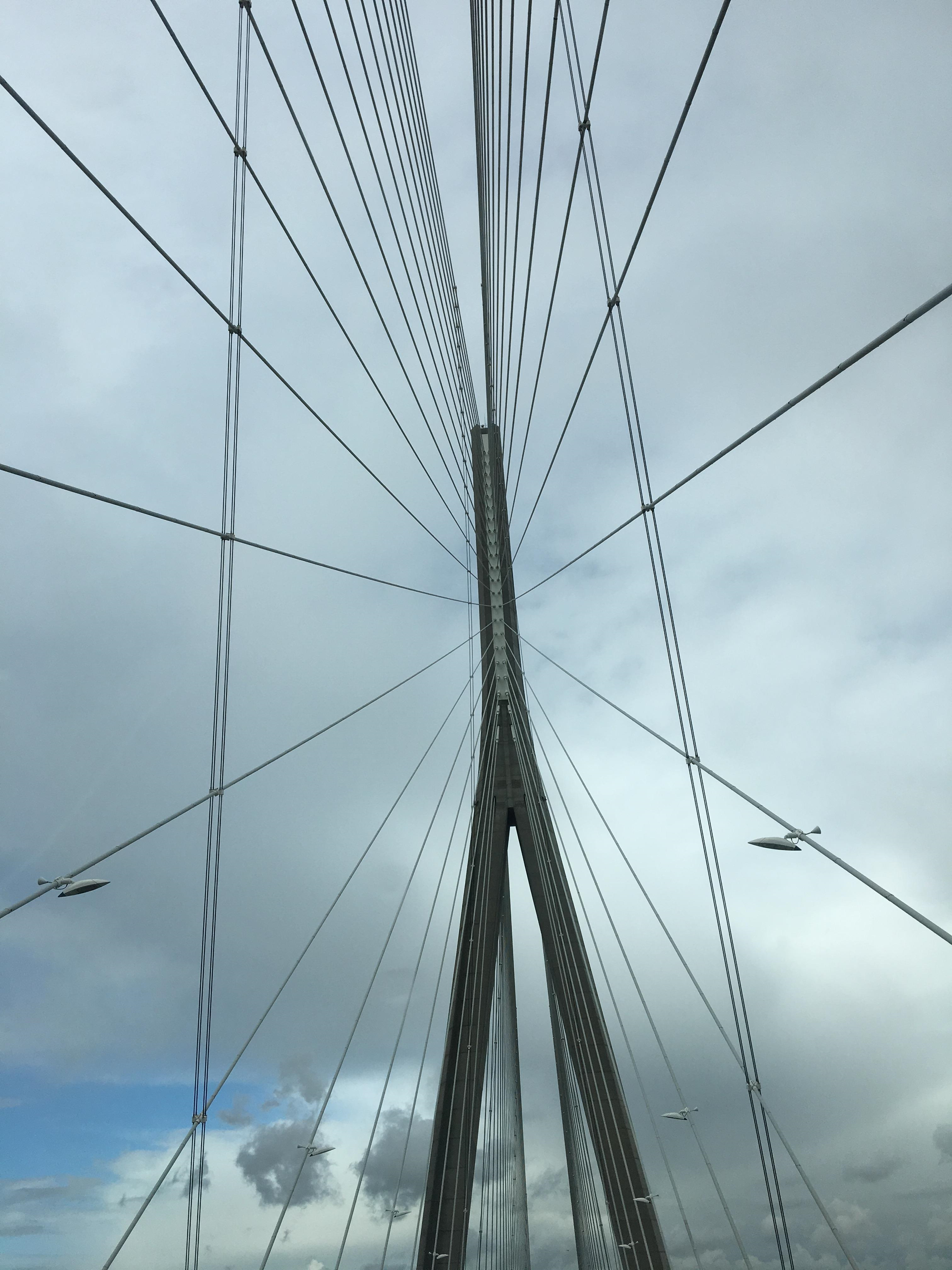 Le métier de DRH connaît aujourd’hui une réelle transformation : «responsabilisation, conformité, éthique et humanisme,…», les tâches des DRH se diversifient, se complexifient, mettent la profession sous pression et forcent à se réinterroger.

Définir les enjeux, déterminer les outils et accompagner les DRH dans la transformation de leur profession et l’actualisation de leurs compétences :  tels sont les objectifs de cette matinée d’ateliers et d’échanges, organisée par EPM en collaboration avec l’Ecole des Sciences du Travail UCLouvain et à laquelle nous vous convions.
Programme
08.30     Accueil café

09.00     Introduction par Sibylle du Bus, Administratrice déléguée EPM Academy	   	  	  et Bauduin  Auquier, Président de l’Ecole des sciences du travail, UCL, 		    	  coordinateur du cycle EPM Academy « Gestion des relations sociales »

09.10     Evolutions récentes de la profession et ses acteurs principaux : une profonde 		  transformation! – Laurent Taskin, Professeur de  management humain et des 		  organisations à la Louvain School of Management 

09.40     Le métier de DRH et ses enjeux : réflexions de Christine Marchal CHRO d’Engie et 	  de Thierry Demuysere, département RH de la CSC 

10.30     Travail en sous-groupes : 4 thèmes proposés – Bauduin Auquier et Laurent Taskin
 	      1° Association professionnelle : forme, pouvoir?
 	      2° Conseil de déontologie : forme, compétences, publicité, viabilité?			      3° Charte : contenu, portée, contraintes?
	      4° Les outils pratiques pour accompagner le/la DRH dans la transformation		          de son métier 

11.30    Synthèse par thème et propositions d’évolution
 
12.30    Conclusions et perspectives - Bauduin Auquier et Laurent Taskin

12.45    Walking Buffet 	 				                               
									
	     Lieu : Aula Magna, Louvain House (3ème étage) - Louvain-la-Neuve 
	     (Entrée et parking côté Lac – quai 10) 	      GPS : Boulevard André Oleffe – 1348 Louvain-la-Neuve		
                   Frais d’inscription : 150€ HTVA (bulletin d’inscription au verso)		       ./..
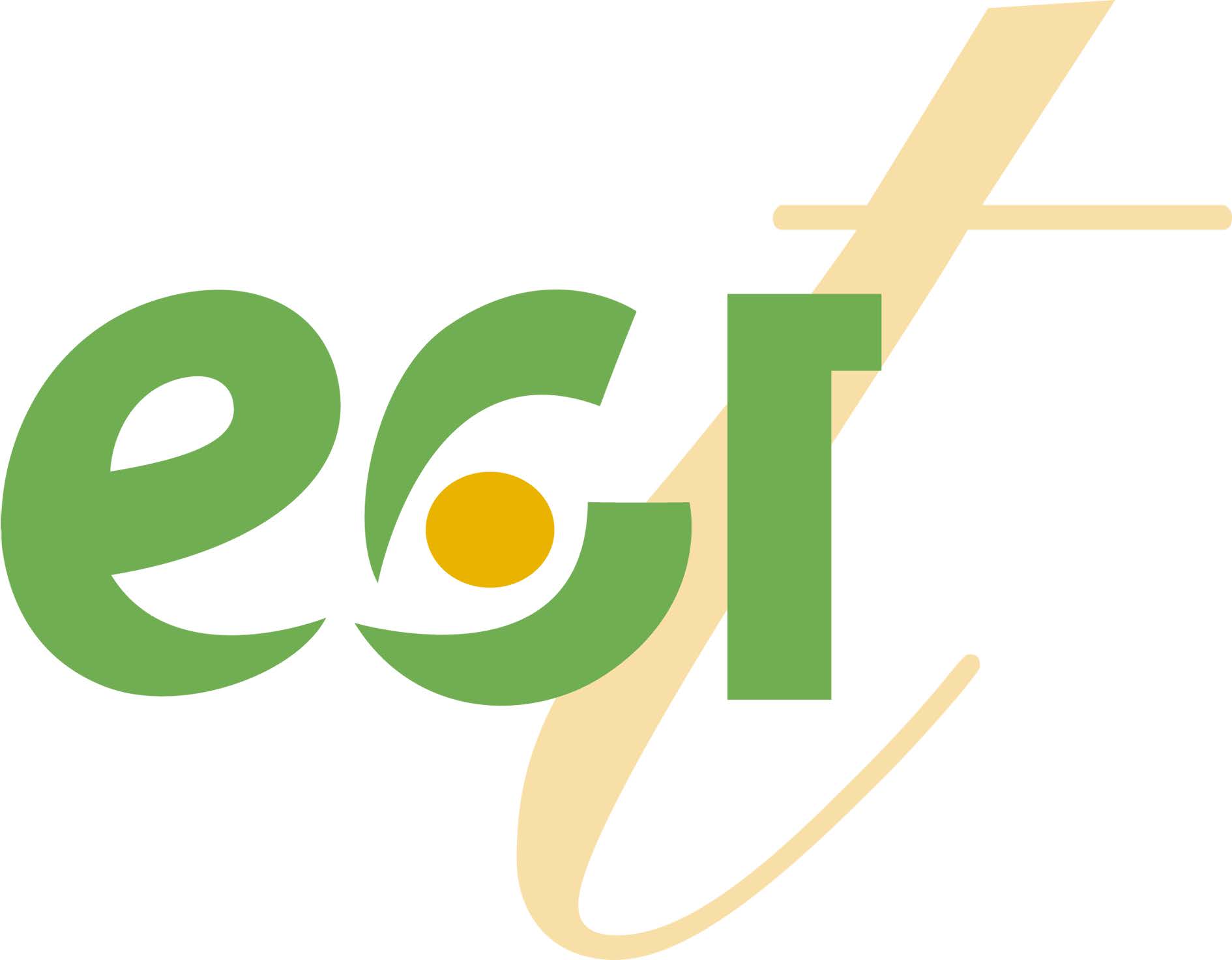 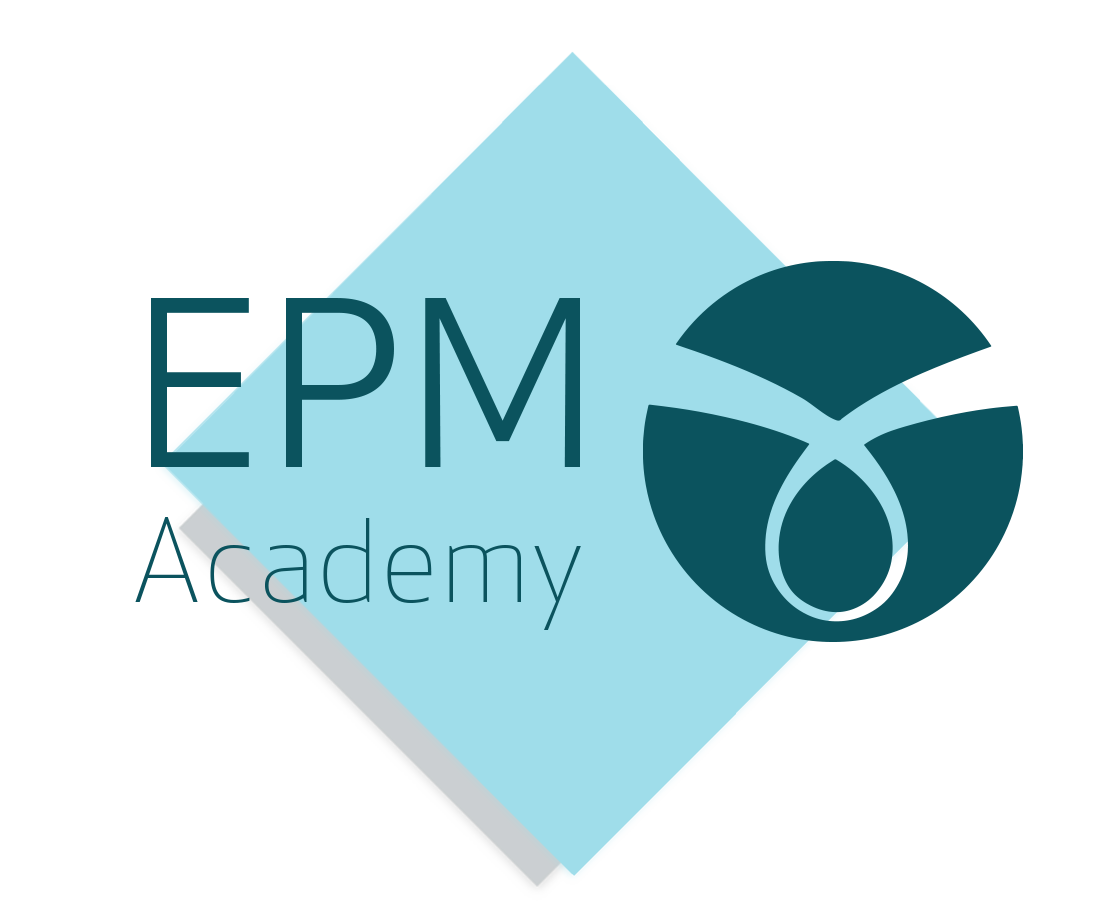 par l’entreprise, pour l’entreprise, dans l’entreprise
Avec le soutien de DRH : enjeux et perspectives de l’évolution d’une professionMardi 25 juin 2019 de 8h30 à 13h
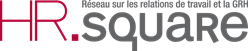 Bulletin d’inscription à renvoyer par e-mail à : elisabeth.decrayencour@epm.be
Nom et prénom du participant : .............................................................
Fonction : ................................................................................................
Adresse de l’entreprise : ……………………………………………………………………..
…………………………………………………………………………………………………………….
Tél du participant : ............................... Gsm: ……………………………………… 
E-mail du participant : .............................................................................
Votre référence pour la facturation (si nécessaire) : ………………………......
TVA : …………………………………………………………………………………………...........
S’engage à verser la somme de 181,50€ TVAC/personne au compte               BNP Paribas Fortis : BE26 0017 2203 4229 de l’EPM Management SCRL.
Le paiement vaut inscription (une facture pour acquit vous sera envoyée) 
 
Adresse de facturation de l’entreprise (si différente de l’adresse d’envoi) 
...................................................................................................................
...................................................................................................................
 
Conditions d’annulation : toute inscription sera due, sauf si annulée par écrit (lettre ou e-mail avec accusé de réception) au plus tard 20 jours ouvrables avant le début de la journée.
Par cette inscription, j’accepte que mes données personnelles soient traitées en conformité avec la déclaration de confidentialité de EPM (voir site www.epm.be)
Date : ……………………………………………………………………………………………………
Signature :  ……………………………………………………………………………………………
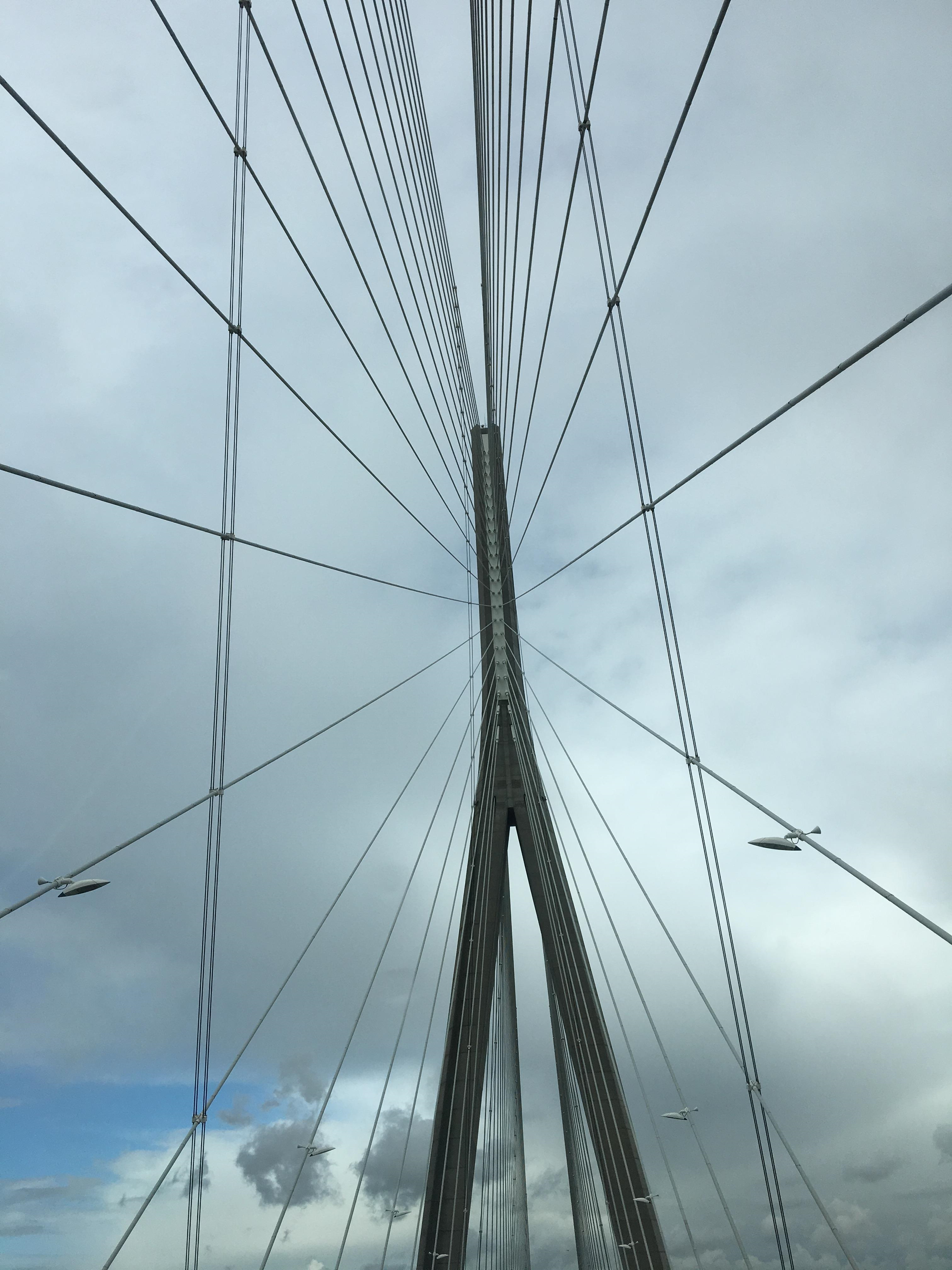 Lieu : Aula Magna, Louvain House (3ème étage) - Louvain-la-Neuve  
(Entrée et parking côté Lac, quai 10)  - GPS : Boulevard André Oleffe – 1348 Louvain-la-Neuve
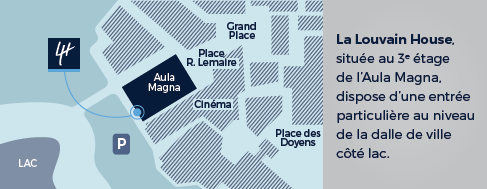 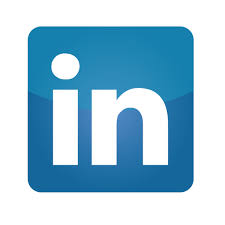 EPM Academy, Chemin du Stocquoy 3 – 1300 Wavre – www.epm.be –
Tél : +32 (0)10 45 11 54